Mercredi 21 avril
Calcul mental
Calculer en utilisant les compléments à 10
Les compléments à 10
[Speaker Notes: Rappel !]
Calculer en utilisant les compléments à 10
58  +  7
[Speaker Notes: S’aider de ses doigts si besoin]
Calculer en utilisant les compléments à 10
68 + 5
Calculer en utilisant les compléments à 10
76 + 9
Calculer en utilisant les compléments à 10
83 + 8
75 + 7
64 + 7
Nombres
Les nombres en lettres
L’écriture en lettres
de 0 à 10
L’écriture en lettres
de 20 à 59
vingt
cinquante
trente
quarante
[Speaker Notes: Insister sur 
20 : le g qui est muet, et le t pour vingtaine
30 : en
40 et 50 : an, et se basent sur 4 et 5]
L’écriture en lettres
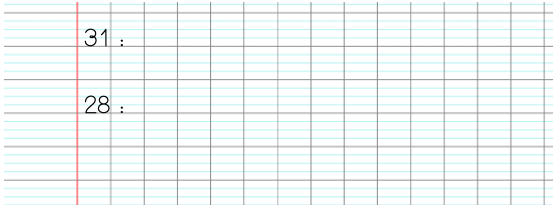 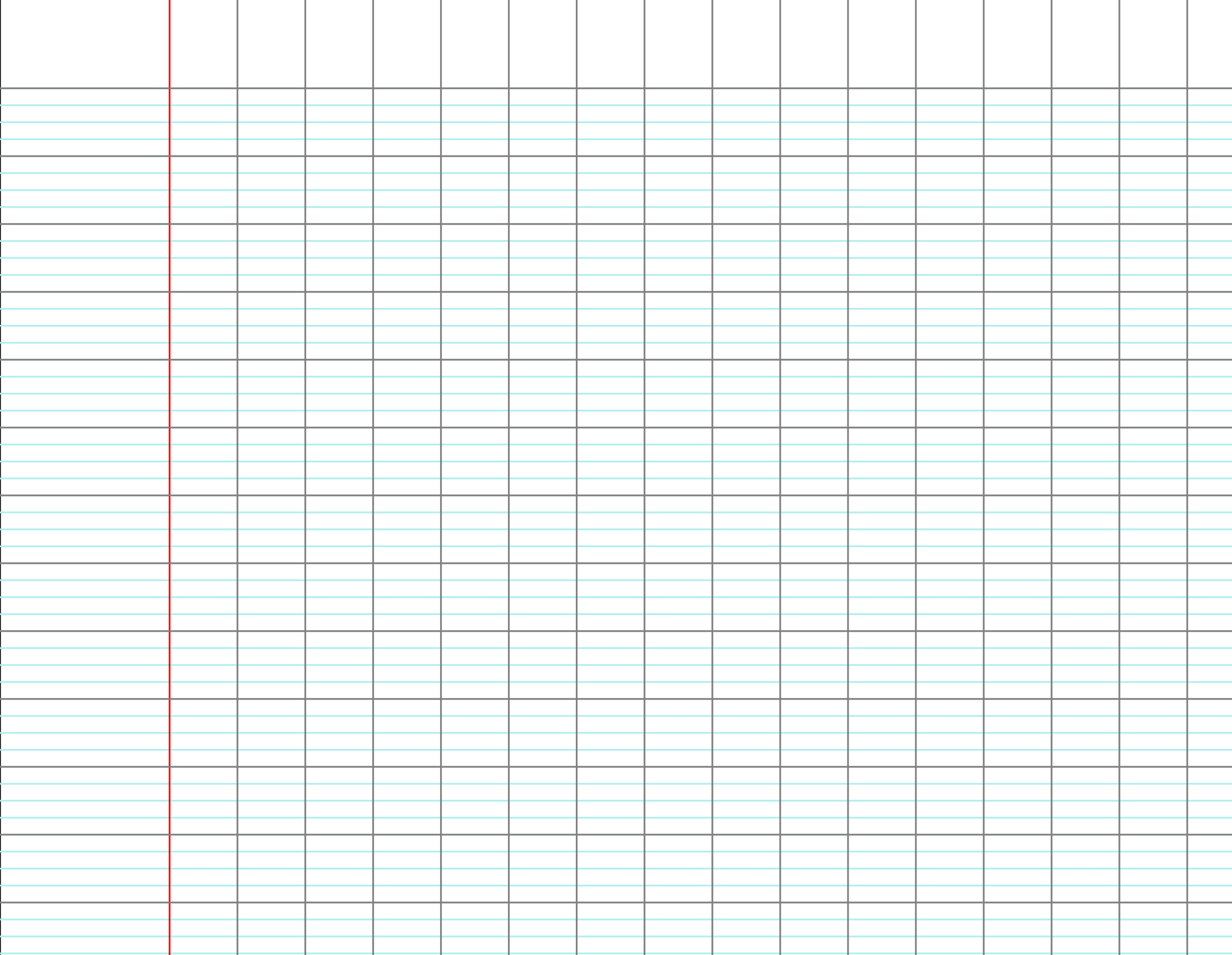 31 :
28 :
[Speaker Notes: À faire ensemble]
L’écriture en lettres
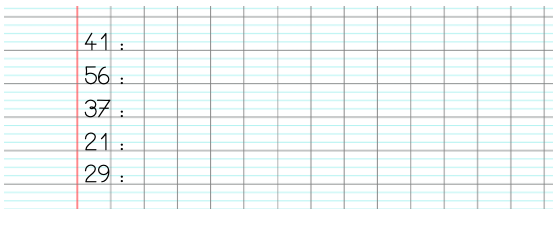 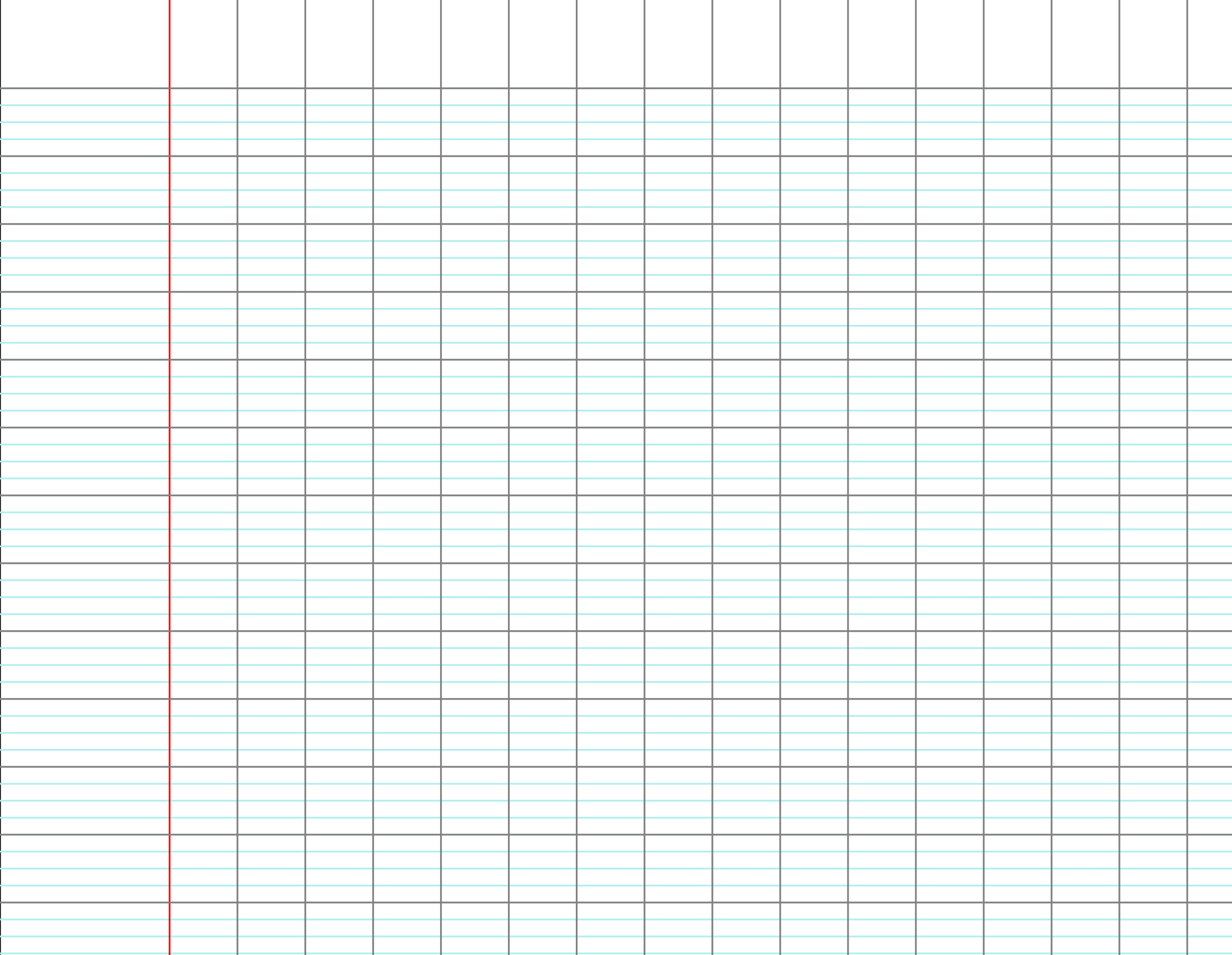 41 :
56 :
37 :
21 :
29 :
[Speaker Notes: Laisser faire les élèves]
Problèmes
La situation d’hier
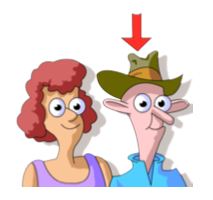 Ma grand-mère a 62 ans. 
Son frère a 16 ans de moins qu’elle. 
Quel âge a-t-il ?
46
62 – 16 =
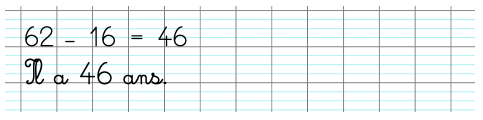 Première situation
Dans le jardin, Yoan ramasse 54 roses. 
Mathilde en ramasse 18 de plus que lui. 

Combien de roses Mathilde a-t-elle ramassées ?
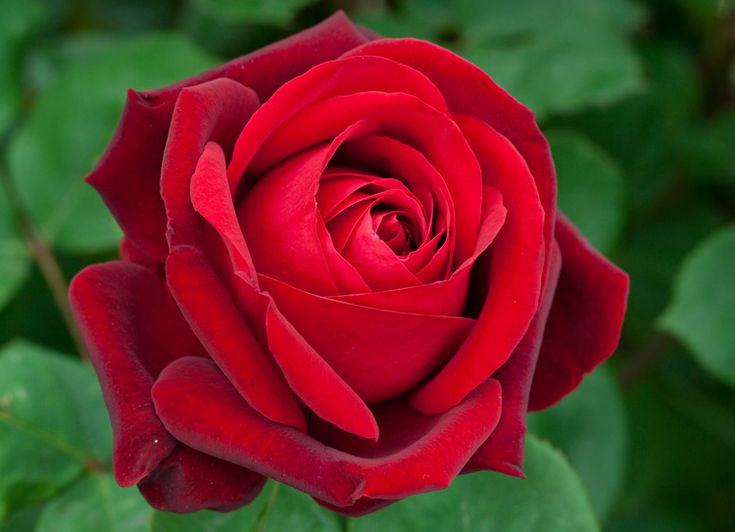 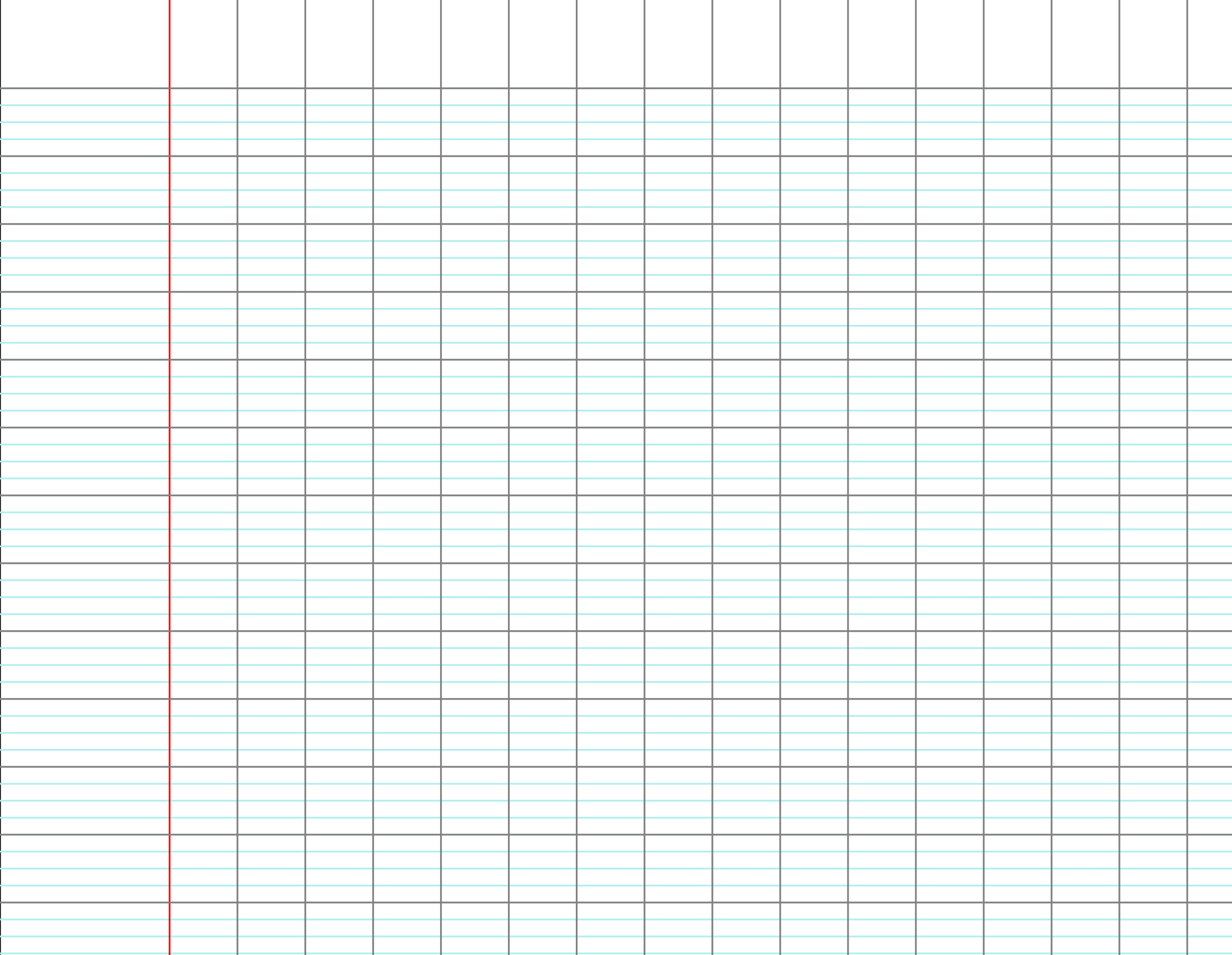 Deuxième situation
Dans le jardin, Yoan ramasse 54 roses. 
Mathilde en ramasse 18 de moins que lui.

Combien de roses Mathilde a-t-elle ramassées ?
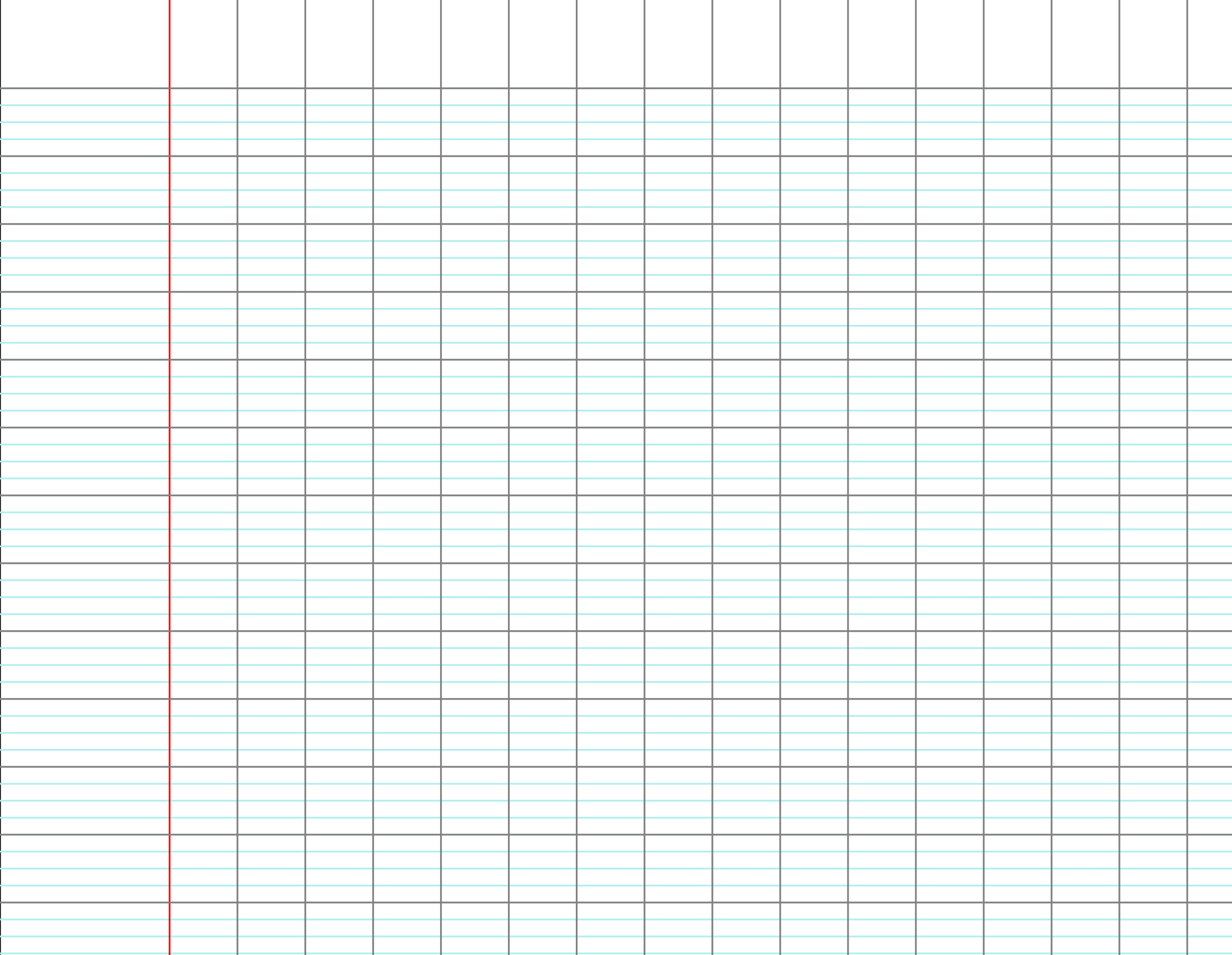 Troisième situation
Dans le jardin, Yoan ramasse 54 roses. 
Il en ramasse 18 de moins que sa sœur Mathilde. 

Combien de roses Mathilde a-t-elle ramassées ?
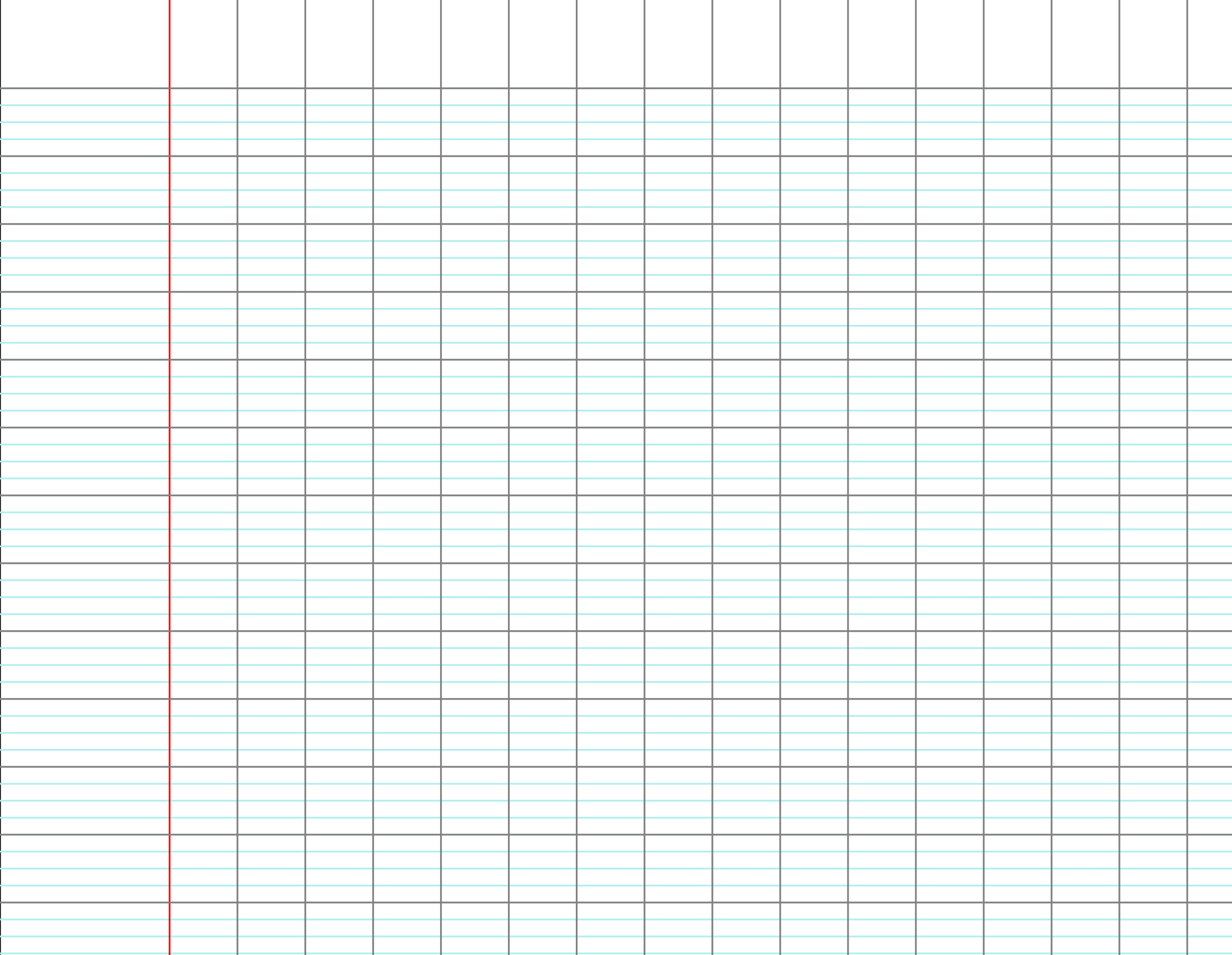 Première situation
Troisième situation
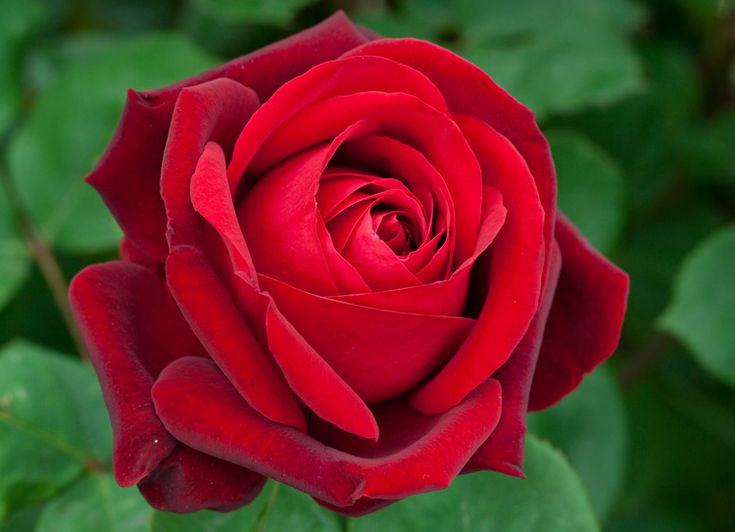 Dans le jardin, Yoan ramasse 54 roses. 
Mathilde en ramasse 18 de plus que lui. 
Combien de roses Mathilde a-t-elle ramassées ?
Dans le jardin, Yoan ramasse 54 roses. 
Il en ramasse 18 de moins que sa sœur Mathilde. 
Combien de roses Mathilde a-t-elle ramassées ?
Première situation
Troisième situation
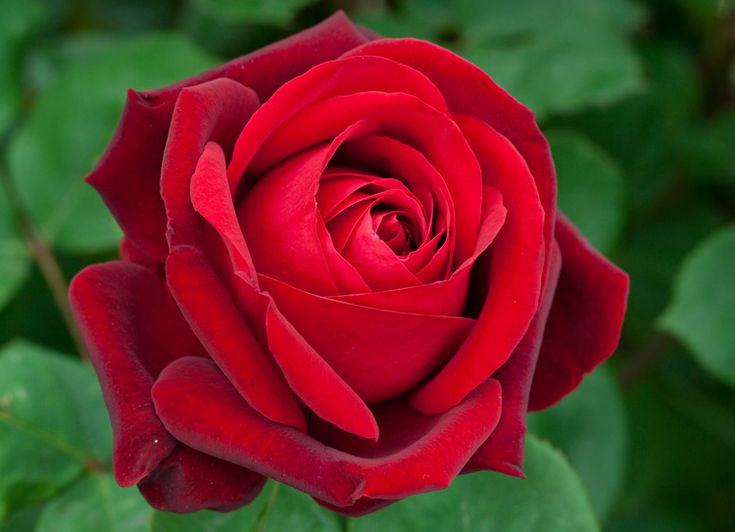 Dans le jardin, Yoan ramasse 54 roses. 
Mathilde en ramasse 18 de plus que lui. 
Combien de roses Mathilde a-t-elle ramassées ?
Dans le jardin, Yoan ramasse 54 roses. 
Il en ramasse 18 de moins que sa sœur Mathilde. 
Combien de roses Mathilde a-t-elle ramassées ?
Première situation
Troisième situation
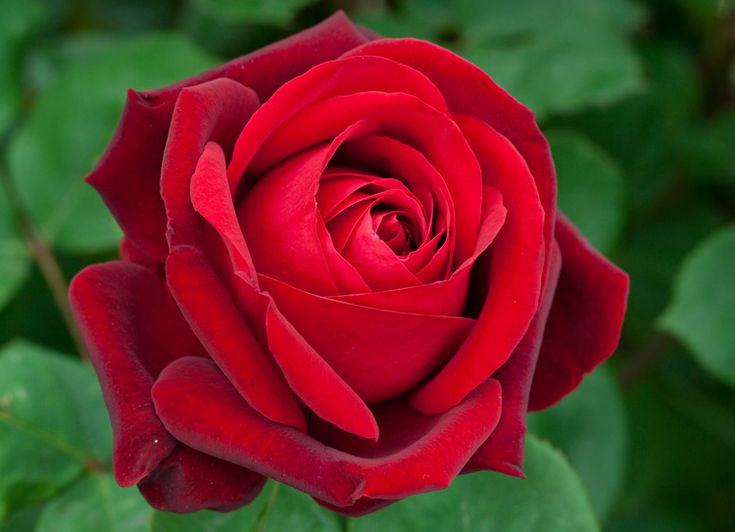 Dans le jardin, Yoan ramasse 54 roses. 
Mathilde en ramasse 18 de plus que lui. 
Combien de roses Mathilde a-t-elle ramassées ?
Dans le jardin, Yoan ramasse 54 roses. 
Il en ramasse 18 de moins que sa sœur Mathilde. 
Combien de roses Mathilde a-t-elle ramassées ?
Première situation
Troisième situation
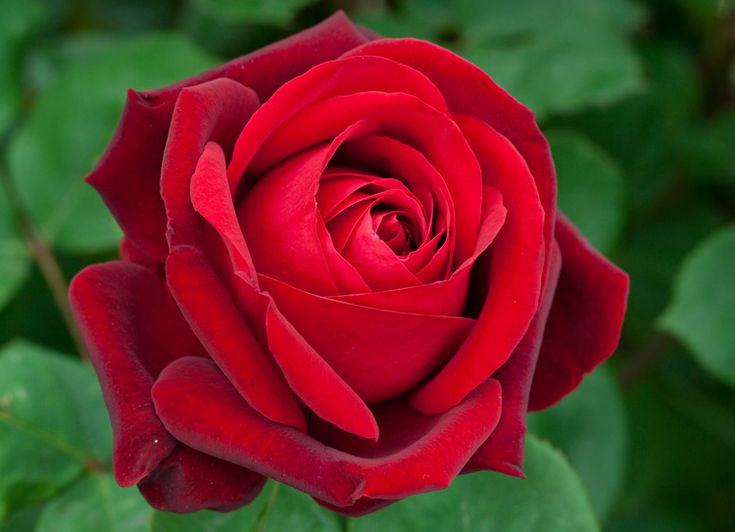 Dans le jardin, Yoan ramasse 54 roses. 
Mathilde en ramasse 18 de plus que lui. 
Combien de roses Mathilde a-t-elle ramassées ?
Dans le jardin, Yoan ramasse 54 roses. 
Il en ramasse 18 de moins que sa sœur Mathilde. 
Combien de roses Mathilde a-t-elle ramassées ?
54
+ 18
= 72
12
+
60
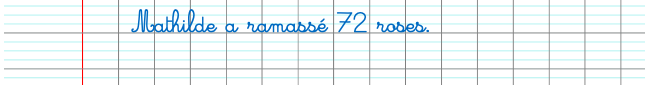 Situation pour demain
Dans le jardin, Yoan ramasse 82 roses. 
Il en ramasse 34 de plus que sa sœur Mathilde.

Combien de roses Mathilde a-t-elle ramassées ?